Herbicide Effects on Field Corn Yield in A High Input Environment
E.P. Prostko and O.W. Carter
Dept. Crop & Soil Sciences
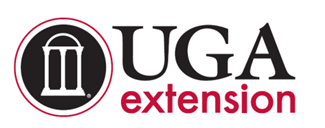 Georgia Field Corn Production
Source: NASS
Something to think about?
Some GA growers are pushing yield limits (250+ Bu/A)
75%-80% irrigated
weed science researcher (me) typically does not make 225+ Bu/A yields
At lower yield/input levels, are herbicide stresses masked by other stresses?
At higher yield/input levels (i.e. most stresses are controlled), what about herbicides?
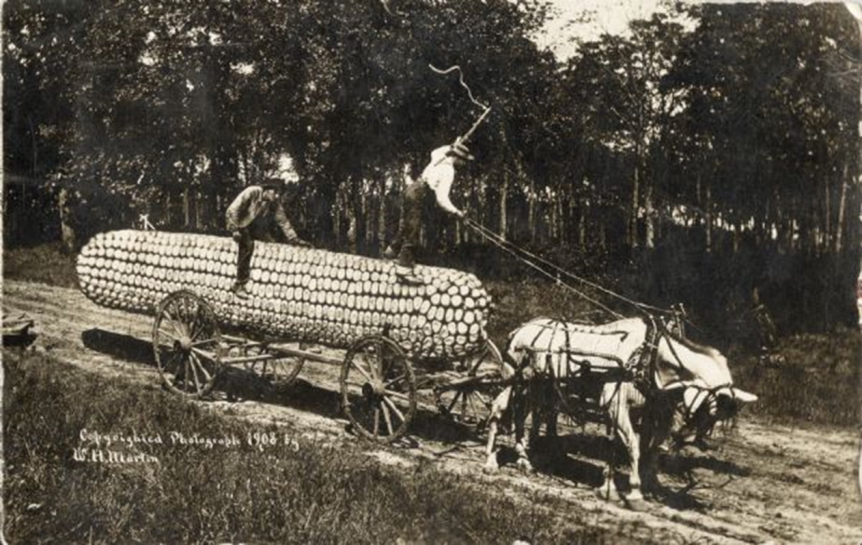 RR1 Field Corn (Pioneer 2023BVT) Yield Response to Roundup WeatherMax
Bu/A
Applied  28 DAP, V5, 5” tall corn
All trts included  Aatrex 4L @ 64 oz/A + 
COC @ 1% v/v
P = 0.2275
CV = 3.8
‘DKC 64-69’ Yield Response to POST Applications of Steadfast Q(RUWM @ 22 oz/A, ATZ @ 64 oz/A, STDQ @ 1.5 or 3 oz/A)
Bu/A
Applied  28 DAP
V4, 6” tall corn
P = 0.5017
CV = 1.75
Materials and Methods
Brooks County, GA
Small plot techniques
Test 1
7 herbicides
1 timing (V3-V4, 4” tall, 21 DAP)
Test 2
1 herbicide
RUWM (32 oz/A) + ATZ (48 oz/A) + AMS (2.5% v/v)
 4 timings
V2-V3, V4, V6-V7, V7-V8
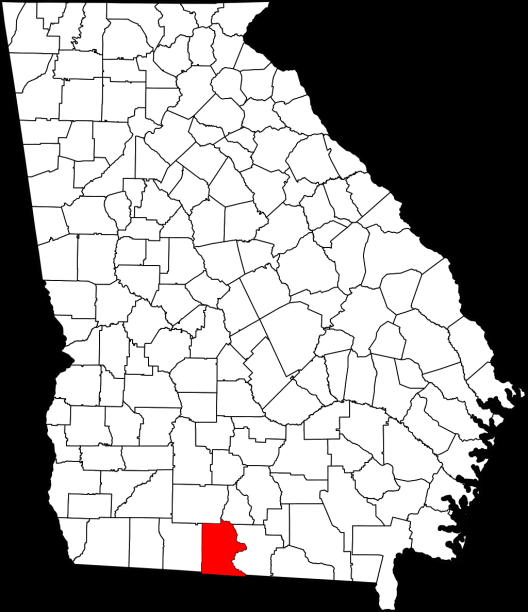 Test 1 Herbicides
*RUWM = Roundup WeatherMax, NIS = Adept, COC = Reliable
Test 2 Corn Info
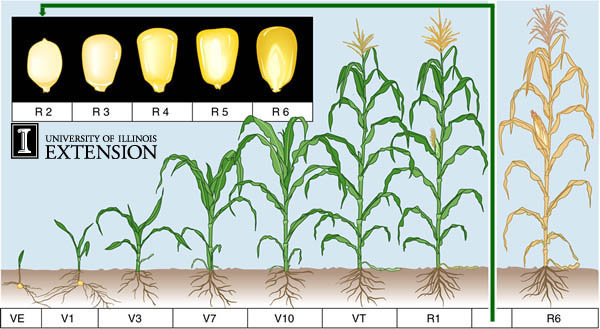 High Input Environment - 2014
Pioneer 1685
Planted March 22
Tifton loamy sand
Twin Row (48”-15”)
42,000 seed/A
340-60-150/A
5-6 apps of N via pivot
3 fungicides
Approach – V12 (1 app)
Approach/Prima + B (2 apps)
3 insecticides
Bifenthrin (with fungicides)
~27” rainfall (March 22 – Aug 12)
9” supplemental irrigation (pivot)
Results
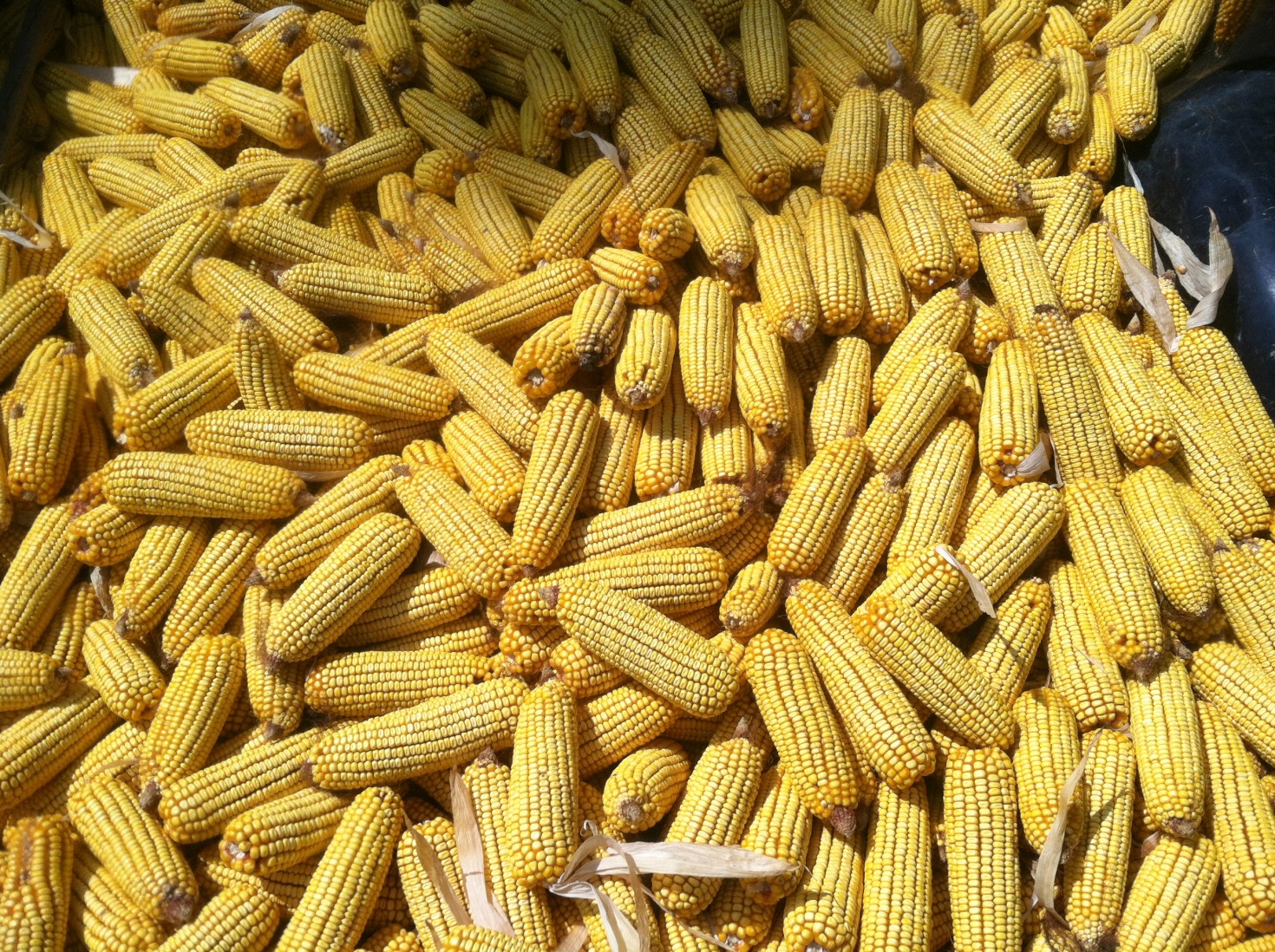 Figure 1.  Herbicide Effects on Field Corn Yield in a High Input Environment
P = 0.4165
CV = 12.32
CN-01-14
Applied 21 DAP
V3-V4
Pioneer 1685
Figure 2.  Herbicide Effects on Field Corn Ear #/Ain a High Input Environment
P = 0.8593
CV = 5.66
CN-01-14
Applied 21 DAP
V3-V4
Pioneer 1685
Figure 3.  Herbicide Effects on Field Corn Ear Weight in a High Input Environment
P = 0.1126
CV = 9.17
CN-01-14
Applied 21 DAP
V3-V4
Pioneer 1685
Roundup + Sandea + Atrazine??????(26 DAT) - 2014
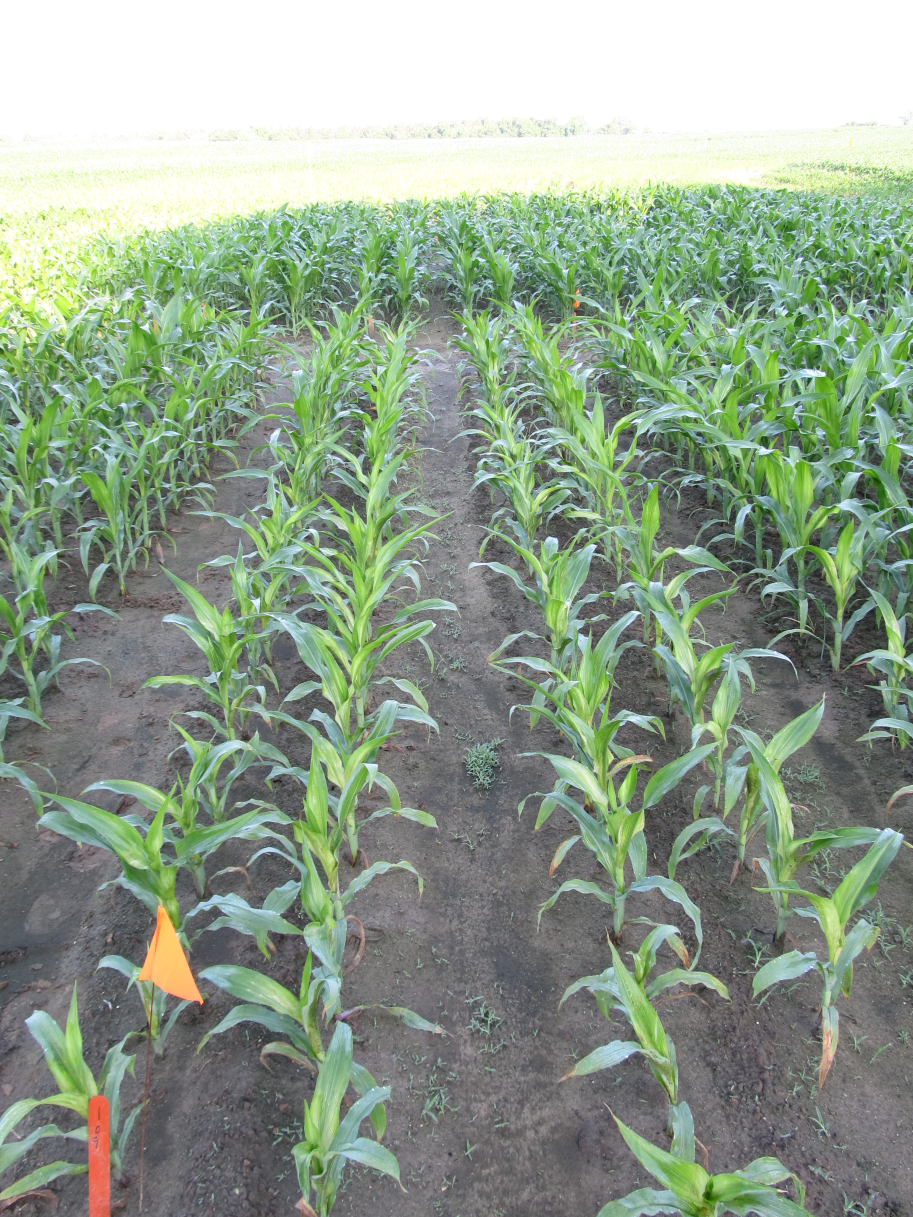 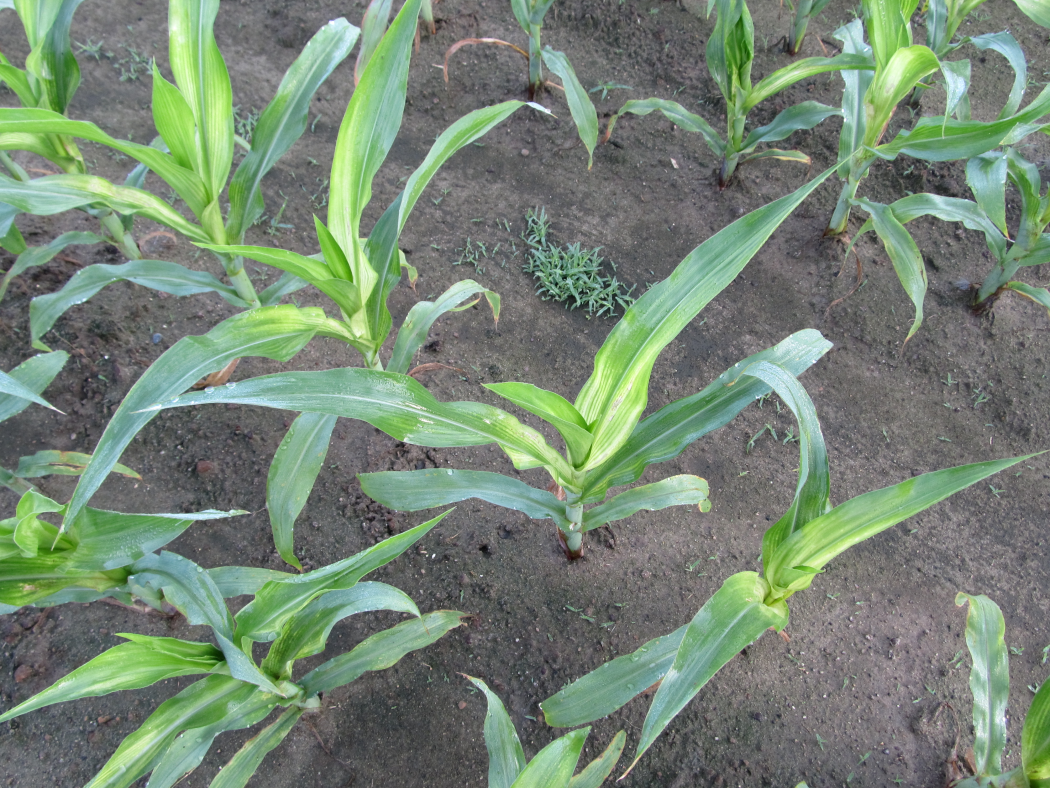 Figure 4. Roundup W-Max (32 oz/A) + Atrazine (48 oz/A) + AMS Xtra (2.5% v/v) Timing Effects on Field Corn Yield in a High Input Environment
P = 0.1430
CV = 6.56
Pioneer 1685
Figure 5. Roundup W-Max (32 oz/A) + Atrazine (48 oz/A) + AMS Xtra (2.5% v/v) Timing Effects on Field Corn Ear #/A  in a High Input Environment
P = 0.8757
CV = 8.0
Pioneer 1685
Figure 6. Roundup W-Max (32 oz/A) + Atrazine (48 oz/A) + AMS Xtra (2.5% v/v) Timing Effects on Field Corn Ear Weight in a High Input Environment
P = 0.5334
CV = 6.48
Pioneer 1685
Summary
No effect of herbicides or timing in high input environment

Encouraging growers to be done by V5

But……
 Sandea issues???
 V7-V8 applications
Acknowledgements
Randy Dowdy
Brooks County, GA
Winner of National Corn Growers Association Yield Contest (Irrigated)
2011 = 352.3 Bu/A (2nd place)
2012 = 372.3 Bu/A (1st Place)
2013 = 405.1 Bu/A (2nd Place)
2014 = 503.7 Bu/A (1st Place)
Question/Comments
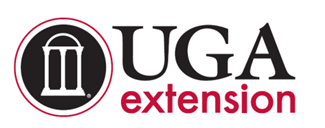 eprostko@uga.edu
www.gaweed.com